Ochrona danych osobowych w świetle nowych uregulowań prawnych
Tomasz Grzegorzewski
radca prawny

7 czerwca 2017, Gdańsk
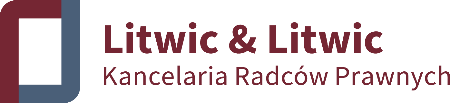 Ochrona danych - przegląd zagadnień
1. GDPR/RODO – co oznacza skrót
2. Zasady i powinności do wypełnienia
3. Odpowiedzialność i sankcje
4. Jak ich uniknąć?
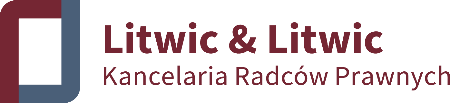 GDPR/RODO ?
Rozporządzenie Parlamentu Europejskiego i Rady (UE) 2016/679 z dnia 27 kwietnia 2016 r. w sprawie ochrony osób fizycznych w związku z przetwarzaniem danych osobowych i w sprawie swobodnego przepływu takich danych oraz uchylenia dyrektywy 95/46/WE (ogólne rozporządzenie o ochronie danych)

wchodzi w życie 2018-05-25
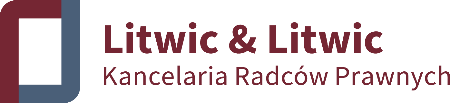 Więcej obowiązków oraz zasad do przestrzegania
Zgodność z prawem, rzetelność i przejrzystość
Gwarancje dla podmiotu danych:
Przejrzystość oraz łatwość korzystania z praw,
prawo do informacji oraz dostępu do danych,
prawo do poprawiania i usunięcia danych,
Prawo do sprzeciwu w tym wobec profilowania;
Zgłaszanie naruszenia ochrony danych osobowych
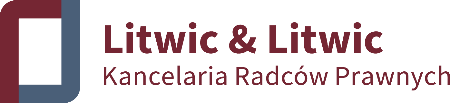 Czym się przejmować?
Obecnie:
sankcje karne, odszkodowawcze, administracyjne (w ograniczonym zakresie)
straty wizerunkowe, nieuczciwa konkurencja;
Niebawem:
Tak jak dotychczas + kary administracyjne:

max. 10 000 000 EUR, lub max. 2 % całkowitego rocznego światowego obrotu z poprzedniego roku obrotowego – naruszenia zwykłe,
max. 20 000 000 EUR, lub max. 4 % całkowitego rocznego światowego obrotu z poprzedniego roku obrotowego – naruszenia kwalifikowane;
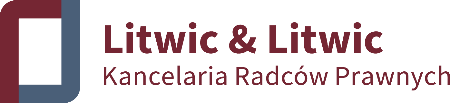 Jak się bronić?
Środki organizacyjne:
Polityki wewnętrzne (polityka prywatności),
Samoocena (audyt),
Rejestry zbiorów,
Upoważnienia do przetwarzania danych,
Certyfikacja,
Technical measures:
Eksploracja danych (DLP),    
Maskowanie danych,    
Szyfrowanie danych,    
Zarządzanie uprawnieniami,
Monitorowanie aktywności danych
Analiza incydentów i raportowanie;
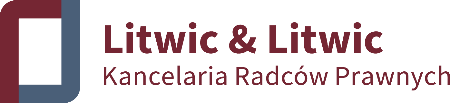 Dziękuję za uwagę
Tomasz Grzegorzewskiradca prawny

tgrzegorzewski@litwic.pl

----------------------------------------------------------------Kancelaria Radców Prawnych Litwic&Litwic sp.p.ul. Topolowa 8/9, 80-255 Gdańsk; 
Tel. +48 58 710 20 34
Mob.: +48 500 853 707
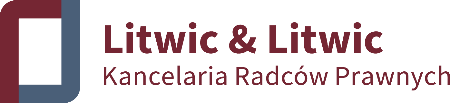